Így tanítanám a tabulátorok használatát
Készítette: Bárdosi Marietta

Felkészítő tanár:  Blazsán Gabriella

Iskola neve és címe:
Dr. Török Béla Óvoda, Általános Iskola, Speciális Szakiskola, 
Egységes Gyógypedagógiai Módszertani Intézmény, 
Diákotthon és Gyermekotthon 
1144 Budapest 14 kr. Újvárospark 1.
Mire jó a tabulátor?
A tabulátorok segítségével egymás alá rendezhetünk, valamilyen logika szerint összetartozó, de több sorban elhelyezkedő szövegrészeket. 

Segítségével elegánsan készíthetünk aláírás helyeket is.

A tabulátorokkal tudjuk a szöveget balra, jobbra, középre, tizedesjelhez vagy sávba igazítva rendezni egy soron vagy bekezdésen belül is.
Tabulátorok típusai
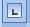 Balra ütköztetett

 Jobbra ütköztetett

 Középre ütköztetett

 Tizedes jelre igazított (decimális)

 Sávhoz ütköztetett
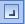 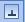 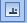 Tabulátor típusai  II.
Balra ütköztetett: egymás alatti szövegrészek bal oldalát egymás alá rendezi.
Jobbra ütköztetett: egymás alatti szövegrészek jobb oldalát egymás alá rendezi.
Középre ütköztetett: egymás alatti szövegrészek mértani közepét egymás alá rendezi.
Tizedes jelre igazított (decimális): egymás alatti számok tizedesvesszőjét egymás alá rendezi
Tabulátorok részei
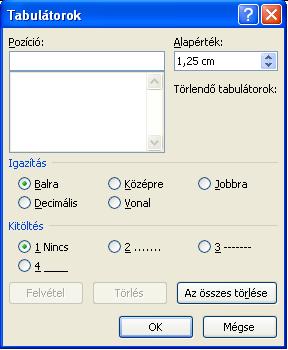 Pozíció

 Alapérték

 Igazítás

 Kitöltés
Tabulátorpozíció:

Amikor a TAB billentyű lenyomásakor a szövegkurzor, a  jelenlegi helyéről, a tőle jobbra eső pozícióba kerül.
Alapérték: 

Microsoft Office Word 2007 alapértelmezése szerint a tabulációs helyek 1,25 cm-re vannak állítva, melyek Menüszalag/Kezdőlap/Tabulátorok menüpontban látható, az Alapérték állításával megváltoztatható.
Tabulátorok sorkitöltő karakterekkel
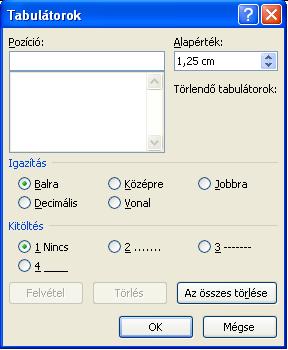 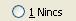 Nincs sorkitöltő

 Pontozott

 Szaggatott

 Folytonos
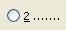 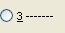 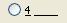 Tabulátor módosítása
Húzzuk a vonalzón a kívánt helyre
Kijelölöm a tabulátort és a Pozíció mezőben módosíthatom az értékét.
Tabulátor törlése
A vonalzón a tabulátorokat úgy tudjuk törölni, ha ledobjuk a vonalzóról.
Egy tabulátor eltávolításához, a „Törlés gombra”kattintsunk. Az összes nem alapértelmezett tabulátor egyidejű törléséhez  „Az összes törlés” gombra kattintsunk.
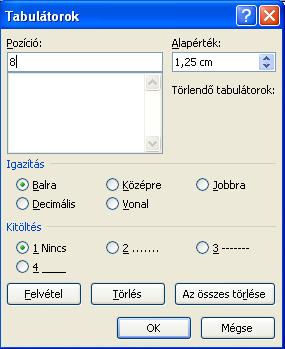 Tabulátorok használata
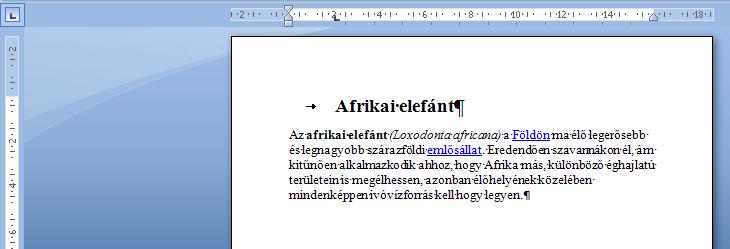 Balra ütköztetett
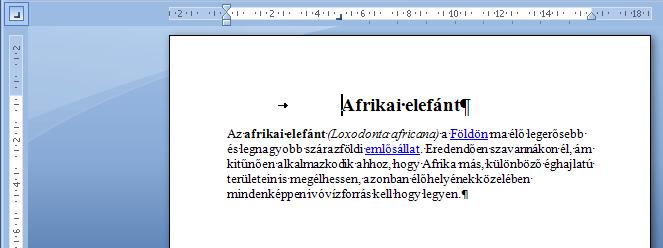 Jobbra ütköztetett
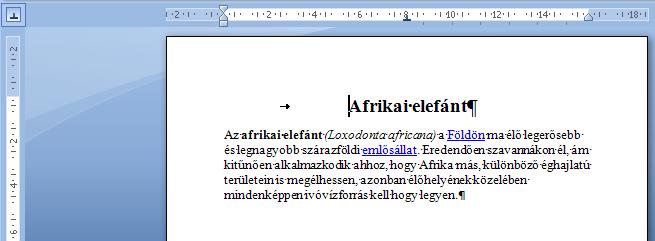 Középre ütköztetett
Tabulátorok elhelyezése menüből - Tabulátor létrehozása
(Menüszalag/ Kezdőlap/Bekezdés/Tabulátorok )
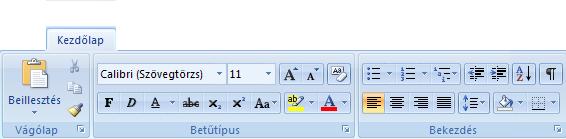 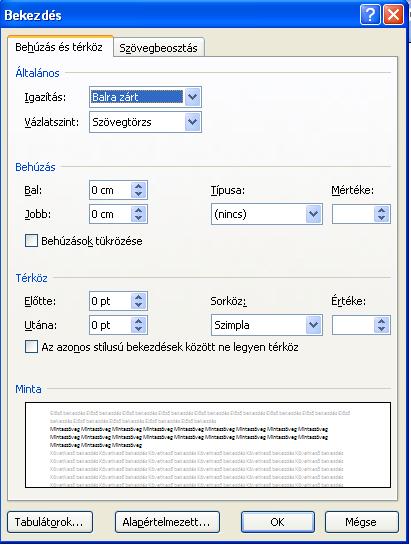 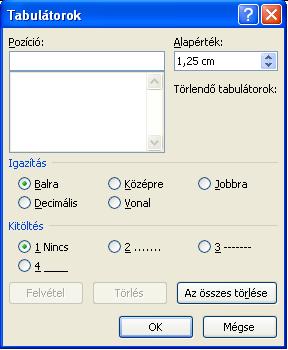 1. Odaállok, ahol a tabulátor fog szerepelni
2. Kezdőlap/Bekezdés/Tabulátorok
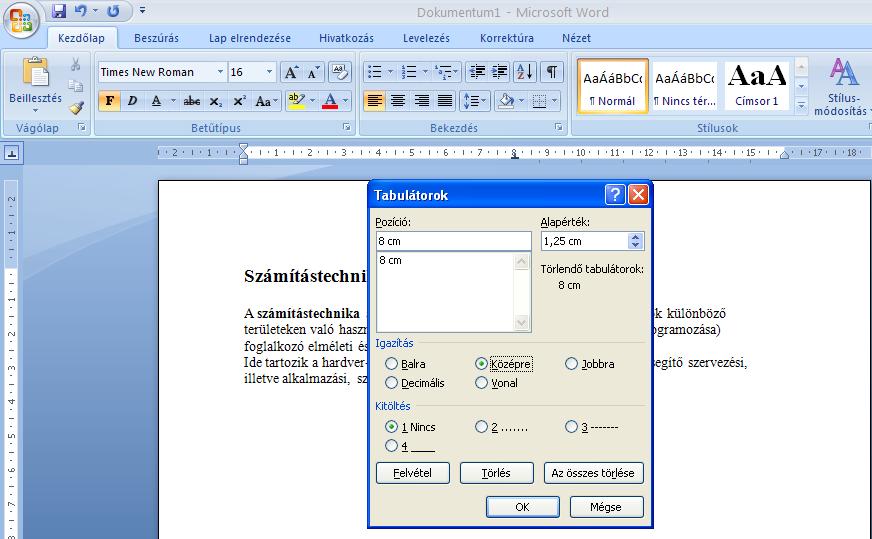 2
3. Beírom a tabulátor értékét a Pozíció mezőbe, majd rákattintok a Felvétel gombra.
1
4. Beállítom a sorkitöltés típusát a Kitöltés mezőben.
5
5. Alapérték mezőbe beírt értékkel az alapértelmezett tabulátorok távolságát módosíthatom.
3
6
6. Az igazítás csoportban választom ki a tabulátor igazítását.
4
7. Ha mindent beállítottam akkor rákattintok az OK gombra.
3
7
Ellenőrző feladatok
Döntsd, el IGAZ vagy HAMIS?
IGAZ
1. Tabulátorok segítségével elegánsan készíthetünk aláírás helyeket is.
HAMIS
2. Tabulátorok segítségével csak képeket tudunk balra igazítani.
3. Jobbra ütköztetett tabulátor jele:
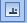 HAMIS
4. Menüszalag/Levelezés/Tabulátorok
HAMIS
5. Középre ütköztetett: egymás alatti szövegrészek mértani közepét egymás alá rendezi.
IGAZ
Kattints a helyes válaszra!
Tabulátor
1. Odaállok, ahol a ________fog szerepelni.
Kurzor
Bekezdés
2. Kezdőlap/________/Tabulátorok
Menülap
Pozíció mezőbe
3. Beírom a tabulátor értékét a___________, majd rákattintok a Felvétel gombra.
Alapérték mezőbe
Szaggatott sorkitöltés
4. Beállítom a sorkitöltés típusát a ____________.
Kitöltés mezőben
Alapérték mezőbe
5. ______beírt értékkel az alapértelmezett tabulátorok távolságát módosíthatom.
Kitöltés mezőbe
Igazítás csoportban
6. Az _______választom ki a tabulátor igazítását.
Tabulátor csoportban
Mégse
7. Ha mindent beállítottam akkor rákattintok az ____gombra.
OK
A válasz: helyes
Vissza
A válasz: helytelen
Vissza
http://www.ujhelyi.sulinet.hu/x3/c3/c_10.htm
http://informatika.gtportal.eu/index.php?f0=w3_bek_form_113
http://summers.hu/pub/bemutato/tabulator.pdf